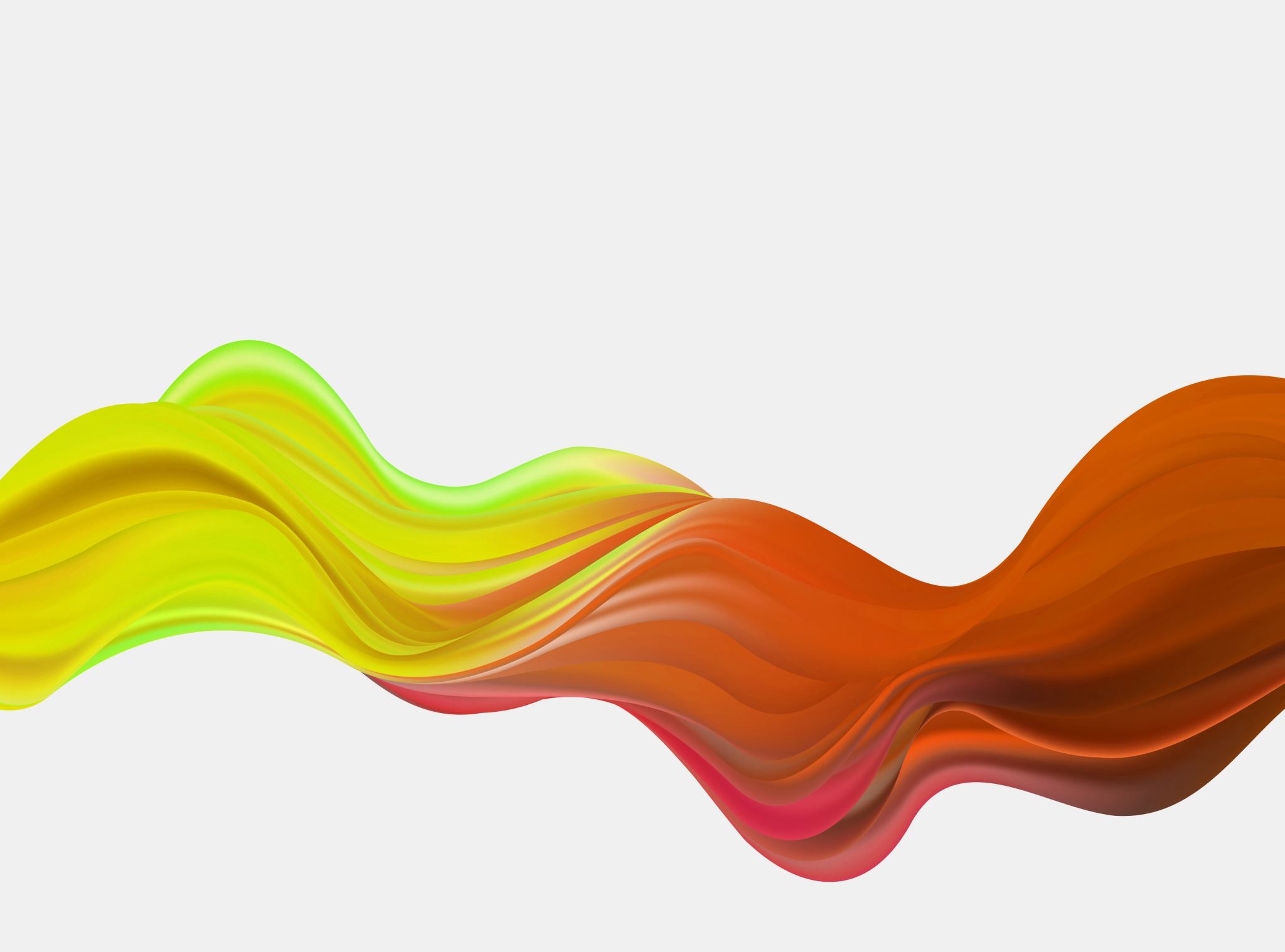 Designing your Learning and Development (L&D) Strategy for 2023.
BY SANDRA – THE ORACLE
A Certified IFC Global Master Trainer
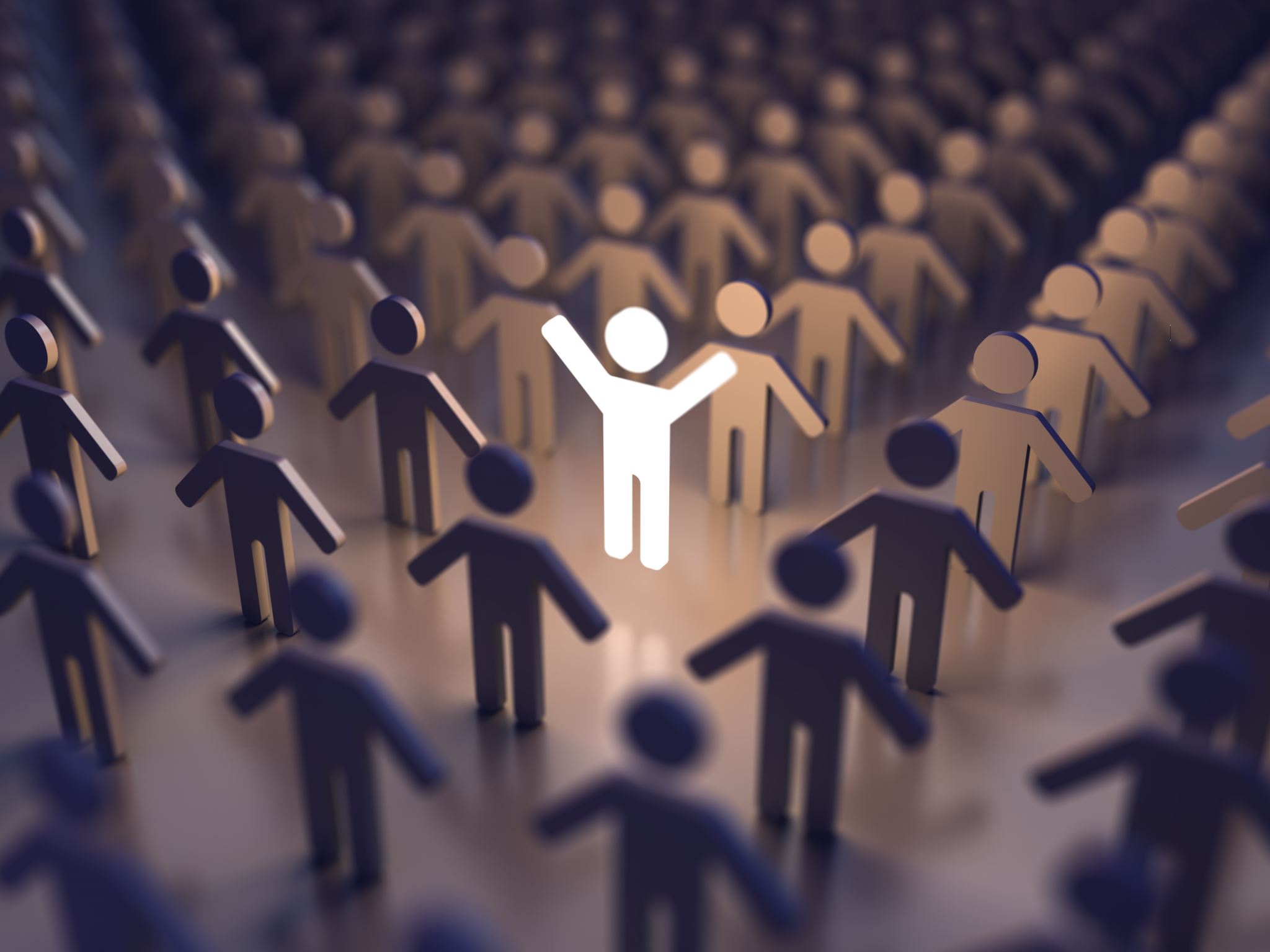 Welcome and introductions
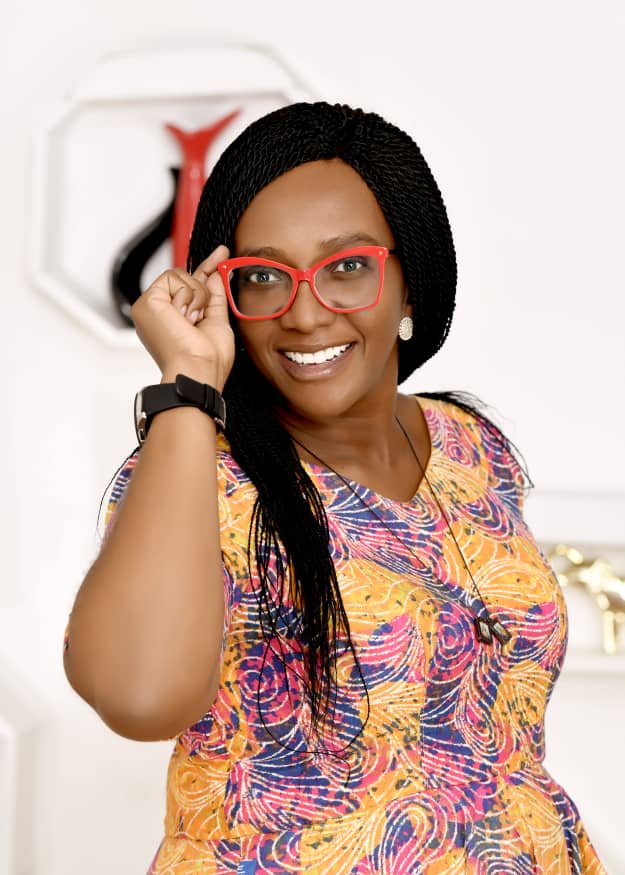 Meet your facilitator
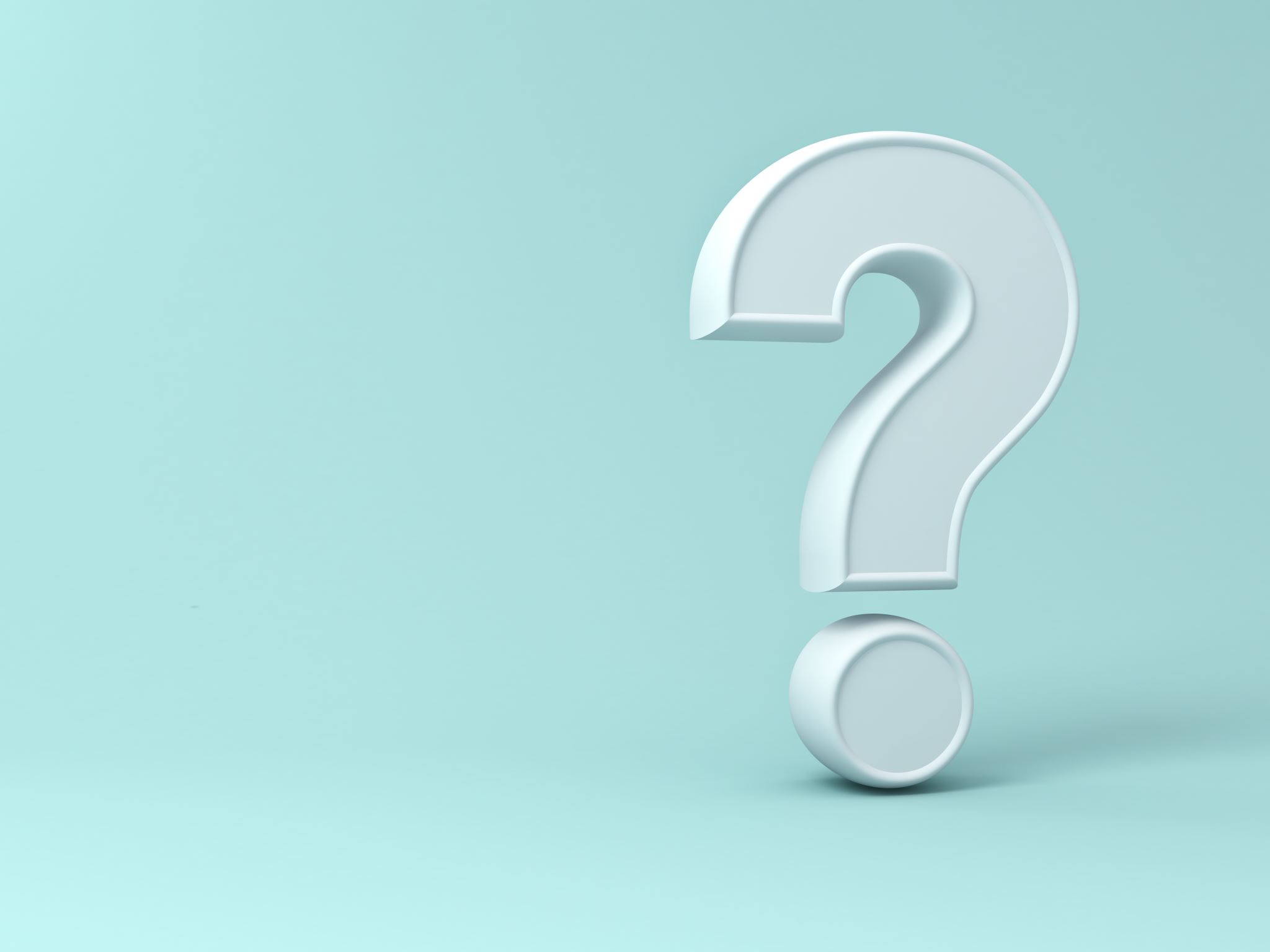 PollLet us take a poll now
SESSION objectives
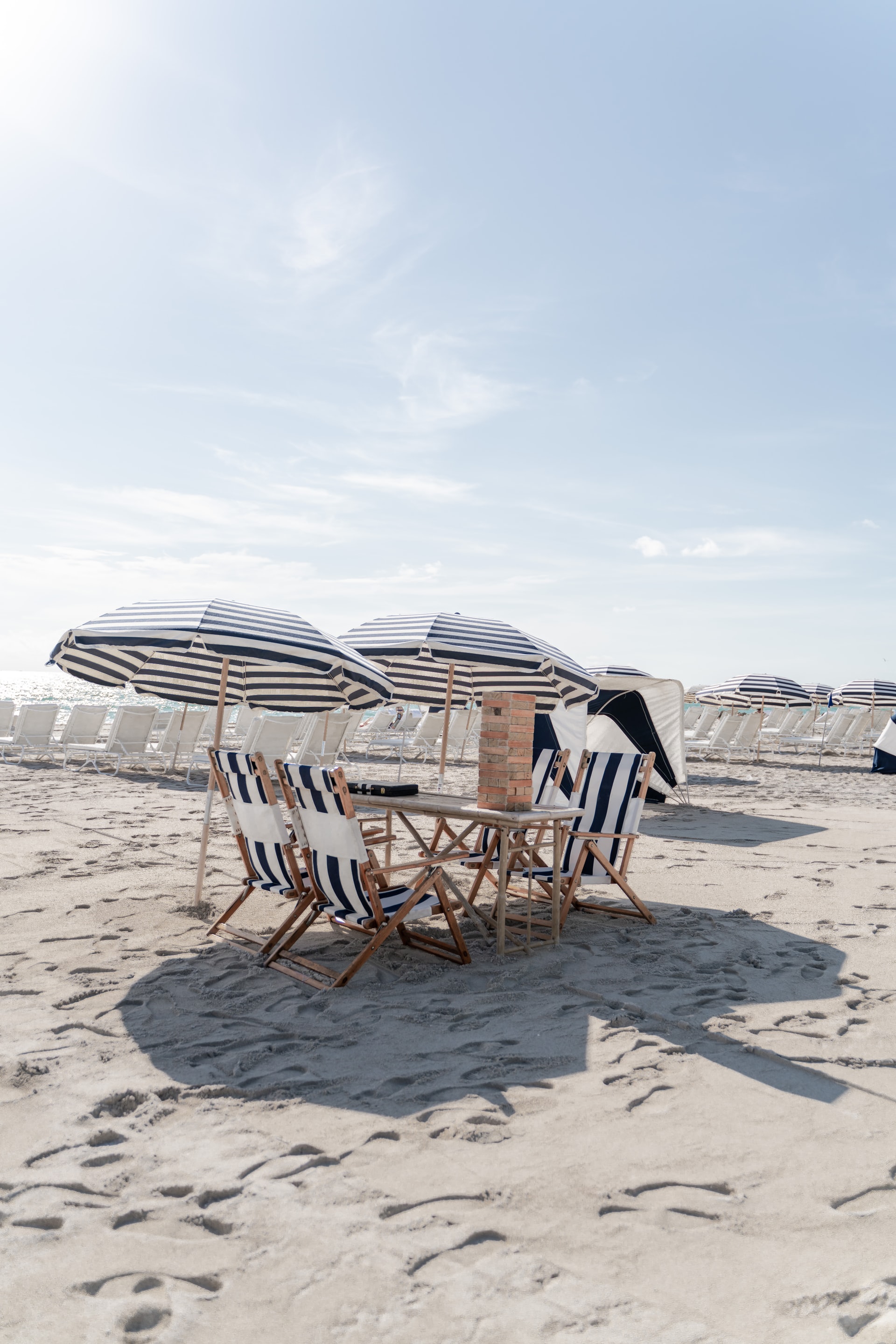 By the end of this session, you should be able 
To explain what an L&D Strategy is and why it is important
To list at least two qualities of an L&D Strategy design
To list at least two essential steps necessary to design your L&D Strategy
To identify at least one action plan; it could be any of the following below:
One thing you will start doing
One thing you will stop doing
One thing you will continue to do
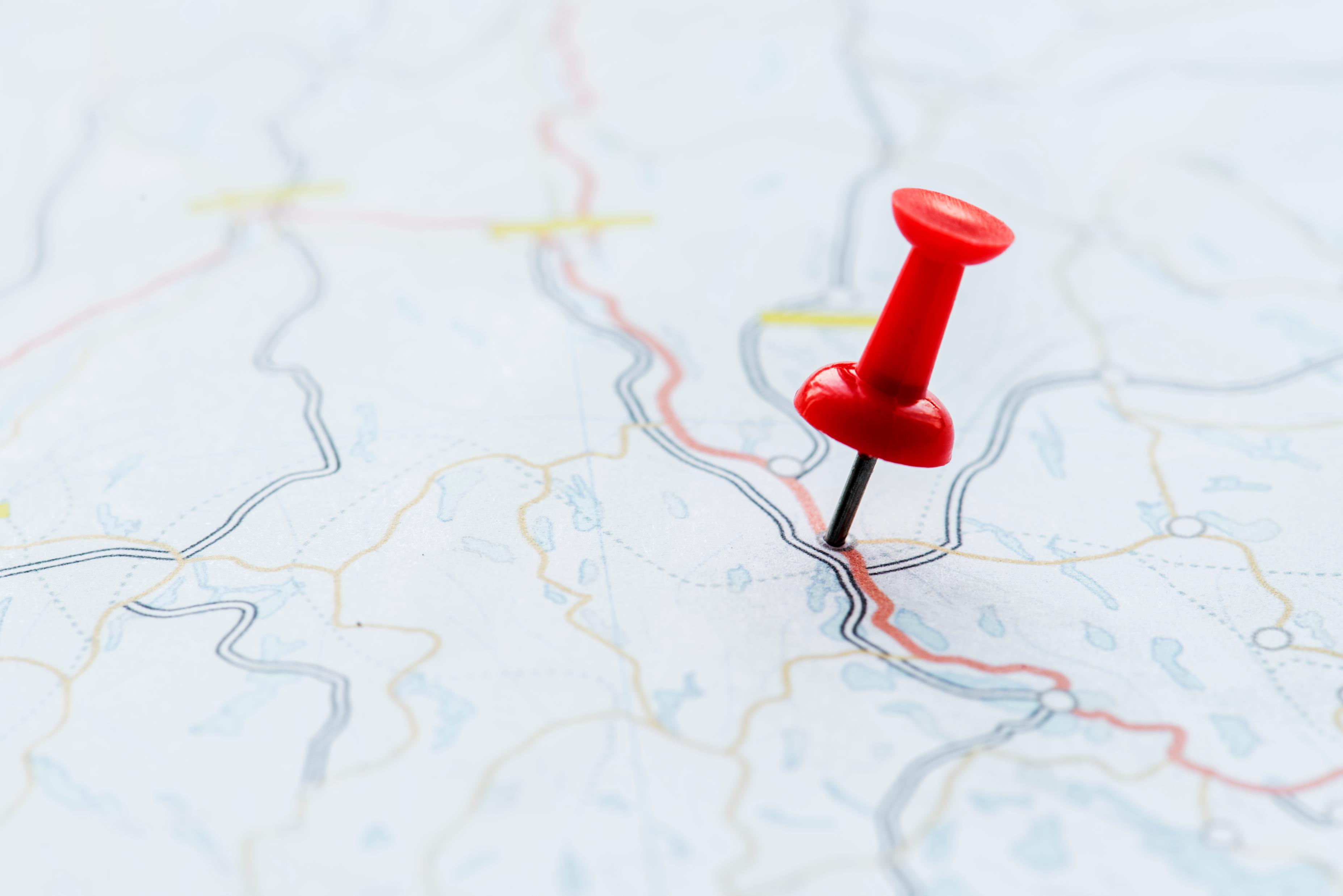 SESSION ROADMAP
What is an L&D Strategy and why is it important?
Qualities of an L&D Strategy
Essential steps necessary to design an L&D Strategy
Action Plan – A Call to Action
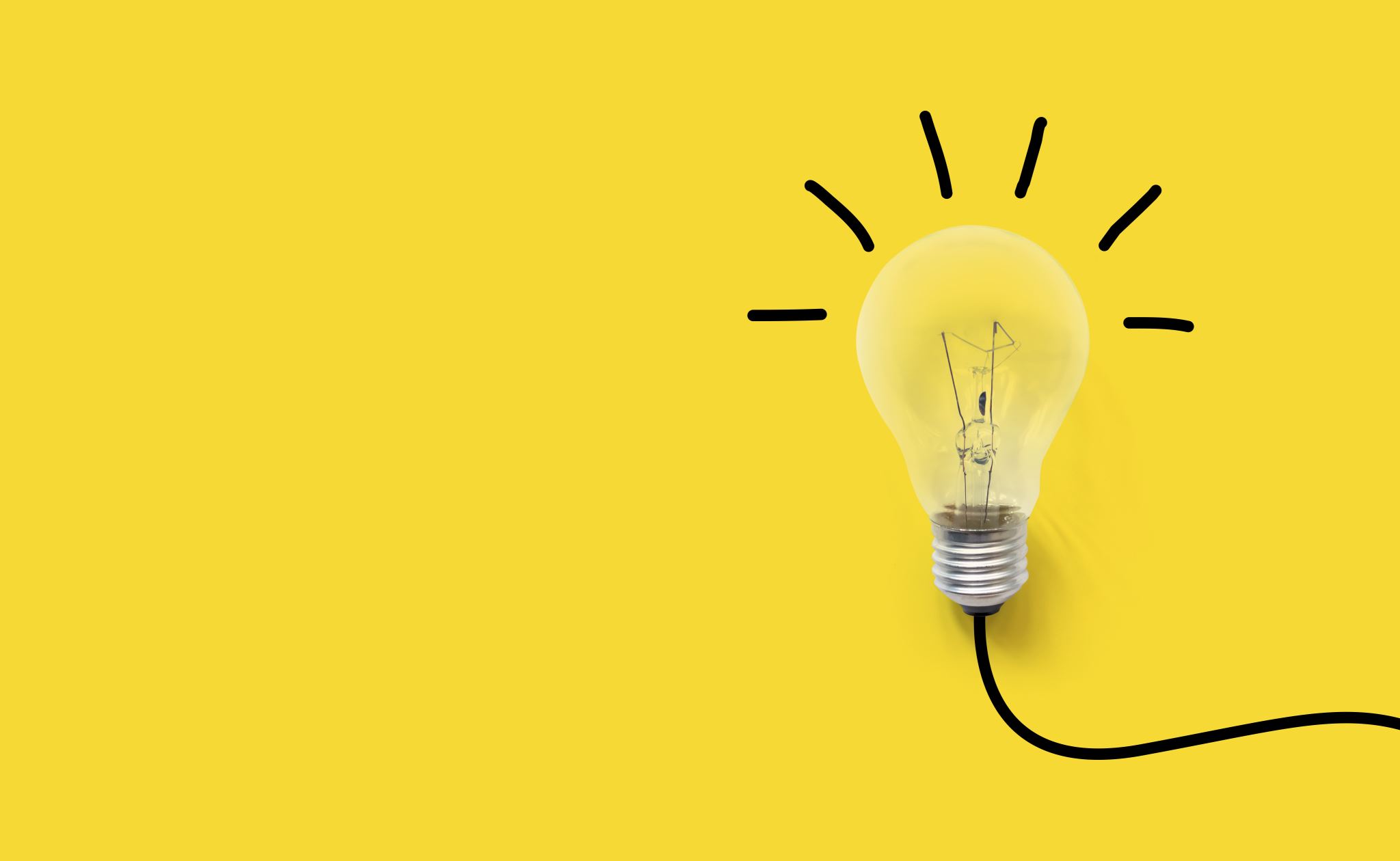 INDIVIDUAL OBJECTIVEs
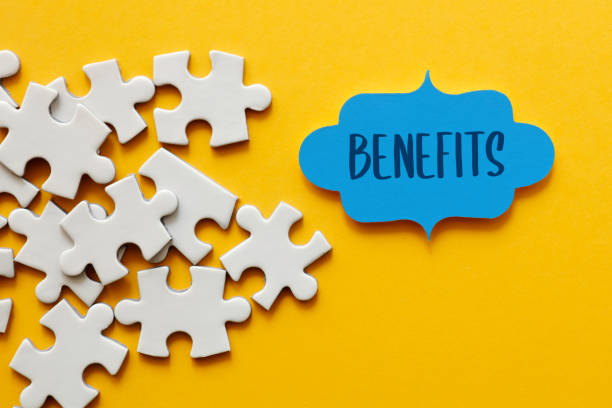 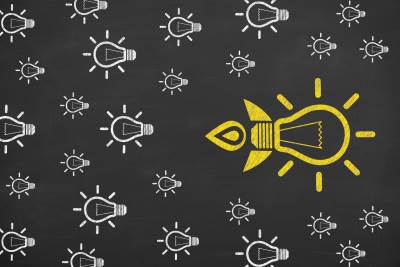 Learning and development strategy
INTRODUCTION
What is a learning and development strategy?
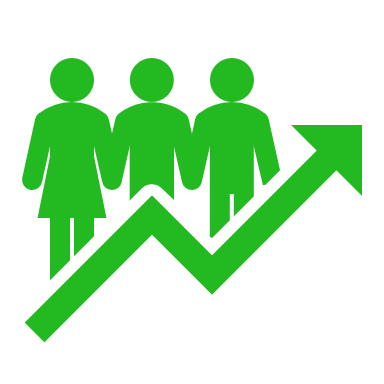 A learning and development (L&D) strategy is an action plan that identifies an organization’s development needs and what it will do to meet those needs.
Why is an L&D Strategy important?
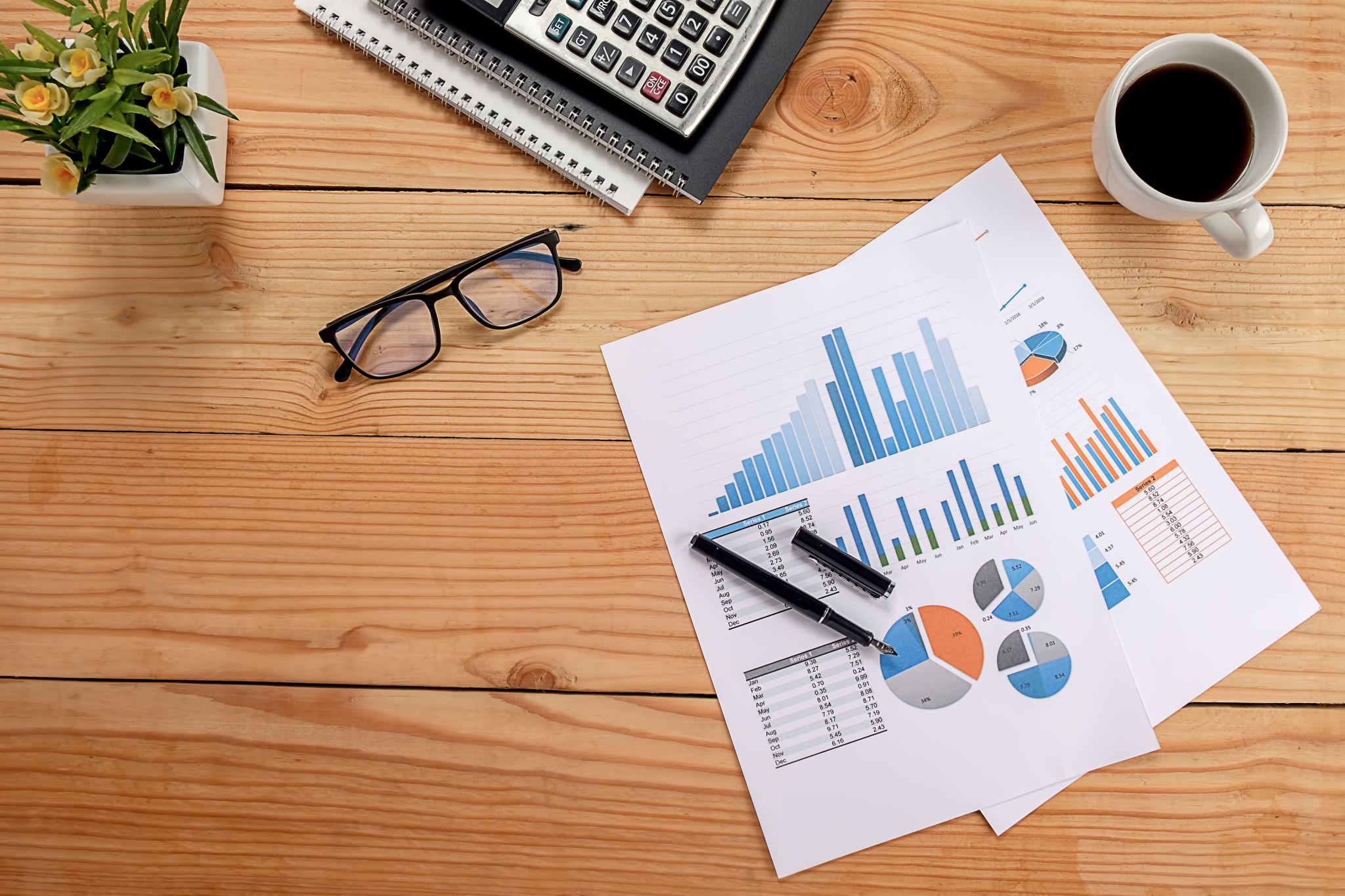 THE LEARNING AND DEVELOPMENT STRATEGY BUSINESS test
The three key tests for an L&D strategy aligned to the business and organizational outcomes are:
Relevance: how the strategy will meet opportunities and challenges for the business.
Alignment: how the strategy aligns to other strategies in the business, for example operations, production, admin, finance etc.
Measurement: how the strategy will be evaluated effectively and consistently.
Some of the qualities of a great learning and development strategy are:
1. Your L&D Strategy should be designed around what the business wants and not what the L&D department wants.
qualities of YOUR l&d strategy
qualities of YOUR l&d strategy
2. Joint ownership between the various business units and the L&D department/HR department.
3. Enabling the 70:20:10 learning framework.
Many L&D functions embrace a framework known as “70:20:10,” 
70 percent on the job 
20 percent interaction and collaboration
10 percent through formal-learning interventions
qualities of YOUR l&d strategy
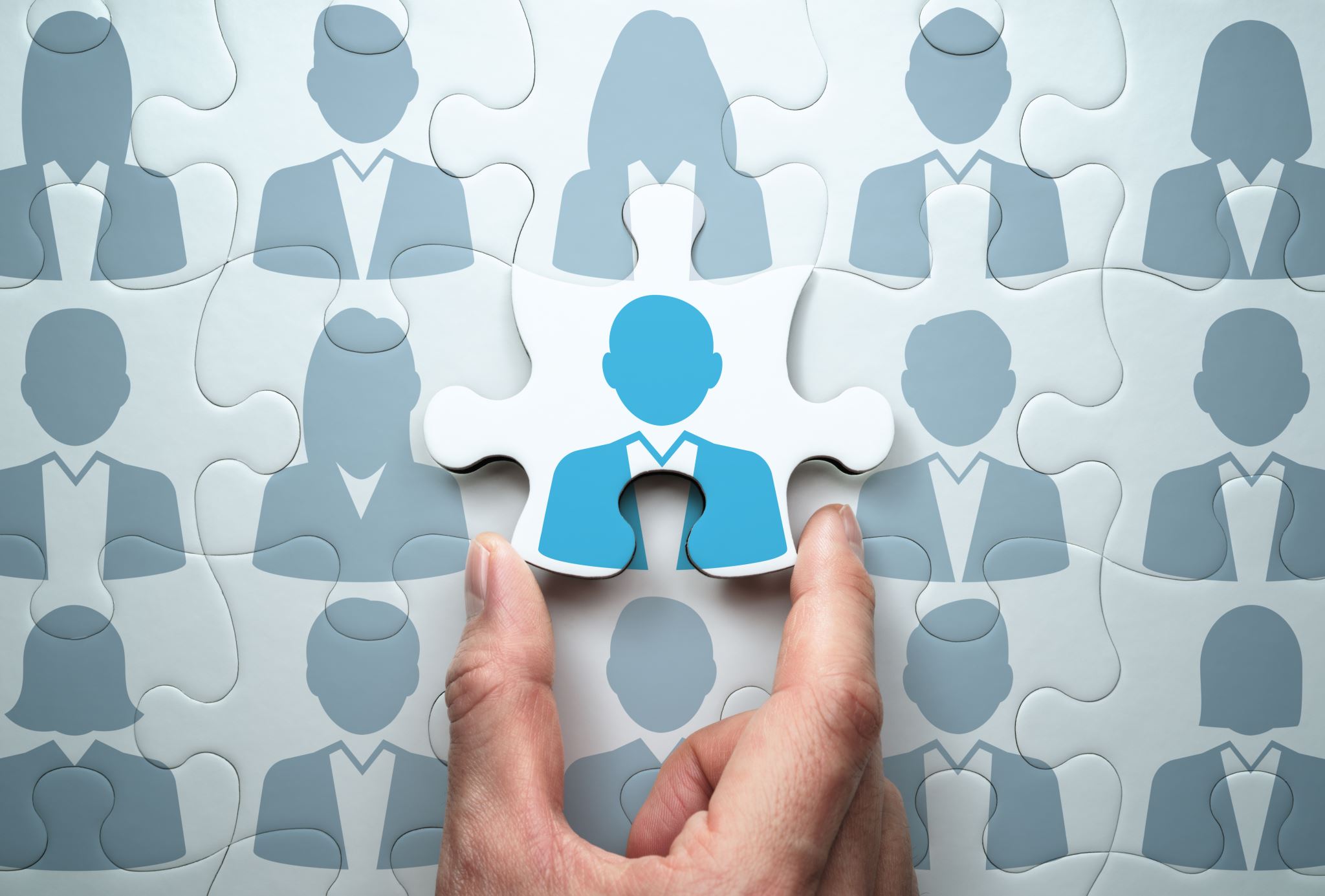 Essential steps for designing your l&d strategy
1. Determine the most important priorities the organization wants to achieve for each year.
2. Determine the actions your organization need to take to successfully achieve the business goals defined from its priorities.
3. Determine the capabilities your organization need to successfully deliver on the actions determined in step 2.
4. Determine what your employees must know (knowledge), and the competence (skills and behaviours) necessary for organization to have the required capabilities stated in step 3 above.
5. Determine how the learning and development function would support employees to know, be able to do, and the how of meeting the business goals.
6. Determine how your organization would know that learning and development has successfully supported the achievement of business goals.
Session Wrap-up
Summary
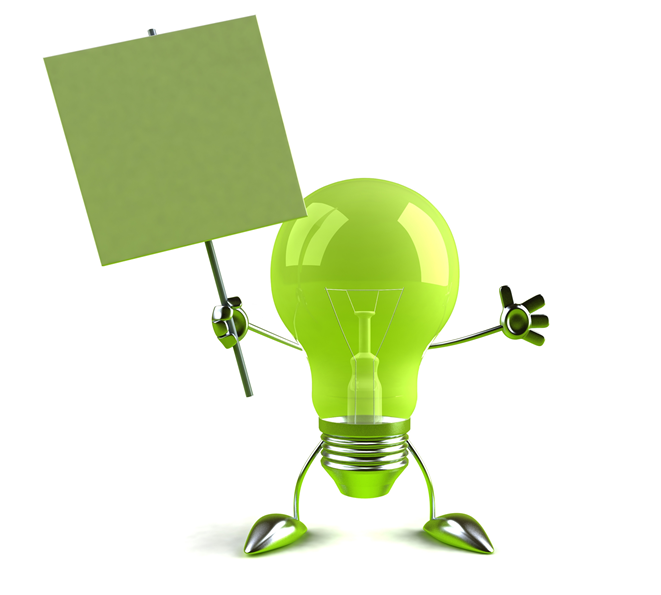 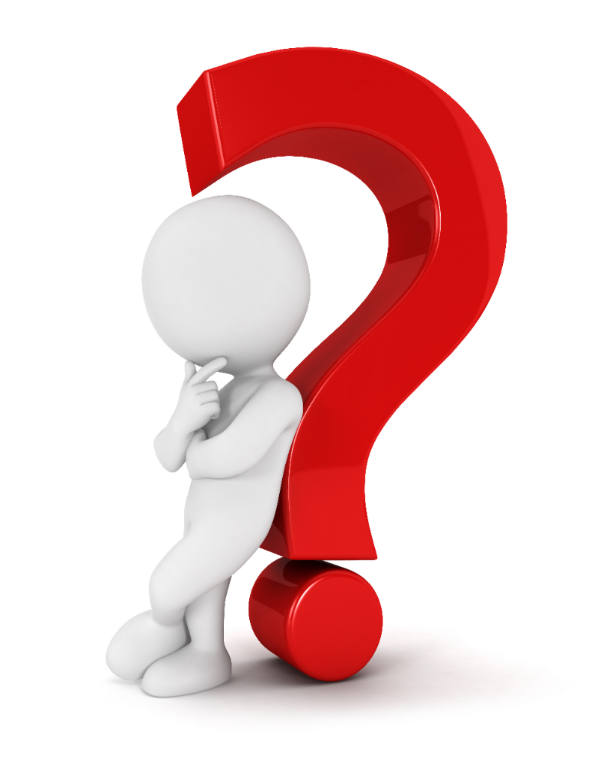 Questions
Action Plan – A Call to Action
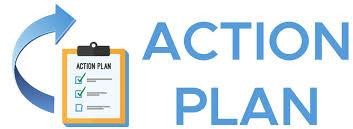 Intrapreneurship is  defined by referring to emergent behavioral intentions and behaviors that are related to departures from the customary ways of doing business in existing organizations.
Intrapreneurship (entrepreneurship within existing organizations) is an important element in organizational and economic development.
Intrapreneurship can be important not only for large corporations but also for small and medium-sized enterprises (Carrier 1994).
OR engagement of the corporation in corporate entrepreneurship (Zahra 1991, 1993).
It is also referred to as entrepreneurship at the organizational level.
Conclusion
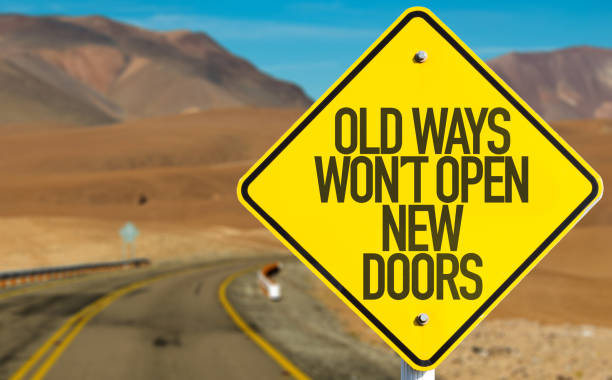 Intrapreneurship (entrepreneurship within existing organizations) is an important element in organizational and economic development.
Intrapreneurship can be important not only for large corporations but also for small and medium-sized enterprises (Carrier 1994).
OR engagement of the corporation in corporate entrepreneurship (Zahra 1991, 1993).
Conclusion
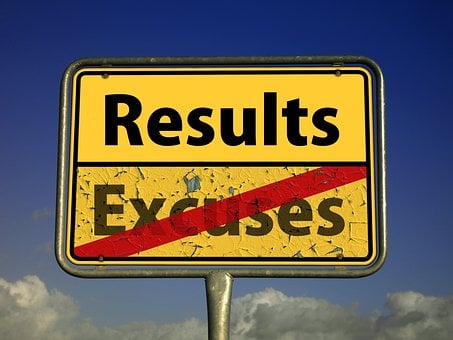 Intrapreneurship (entrepreneurship within existing organizations) is an important element in organizational and economic development.
Intrapreneurship can be important not only for large corporations but also for small and medium-sized enterprises (Carrier 1994).
OR engagement of the corporation in corporate entrepreneurship (Zahra 1991, 1993).
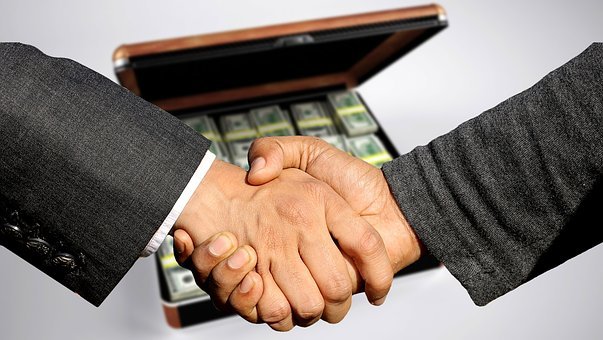 references
https://www.cipd.co.uk/knowledge/strategy/development/factsheet
https://www.cipd.co.uk/podcasts/aligning-learning-development-with-business-objectives
https://www.cipd.co.uk/knowledge/strategy/development/factsheet
https://www.mckinsey.com/capabilities/people-and-organizational-performance/our-insights/the-essential-components-of-a-successful-l-and-d-strategy
https://www.trainingzone.co.uk/community/blogs/bolaowoade/creating-a-learning-and-development-strategy-0 
OVERTON, L. (2016) Unlocking potential: releasing the potential of the business and its people through learning. London: Towards Maturity.
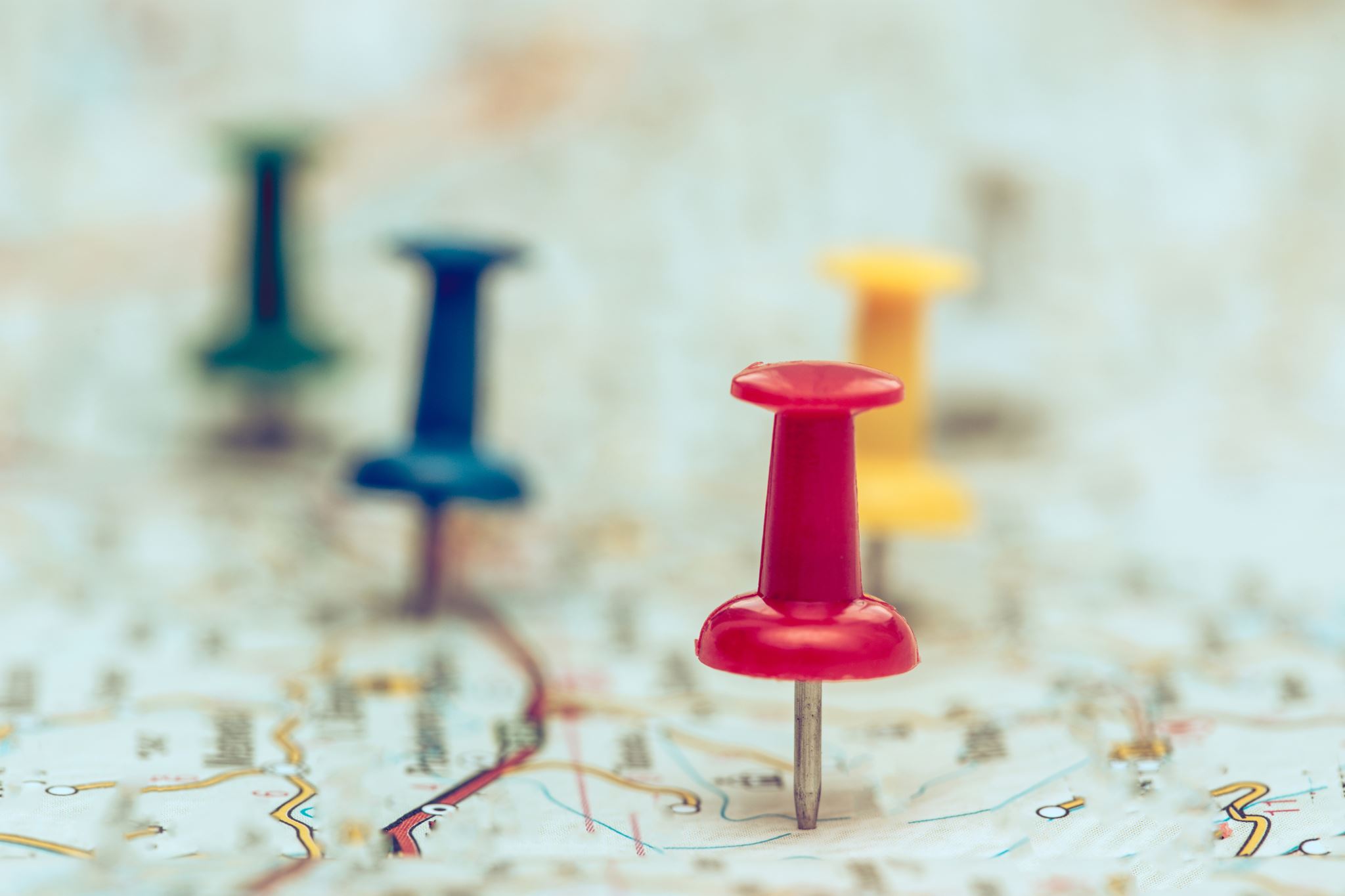 PICTURES
https://pixabay.com/users/geralt-9301/
Contact details
FINALLY
AND FEEL GOOD ABOUT  
    YOURSELF ALWAYS
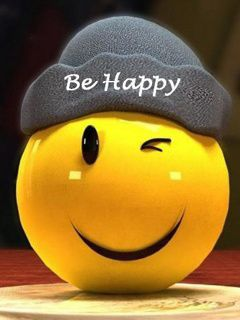 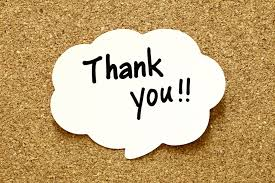